Национальная одежда
Подготовил воспитатель Гончаренко Наталья Владимировна
МБДОУ МО г. Краснодар «Детский сад № 186»
Шотландцы
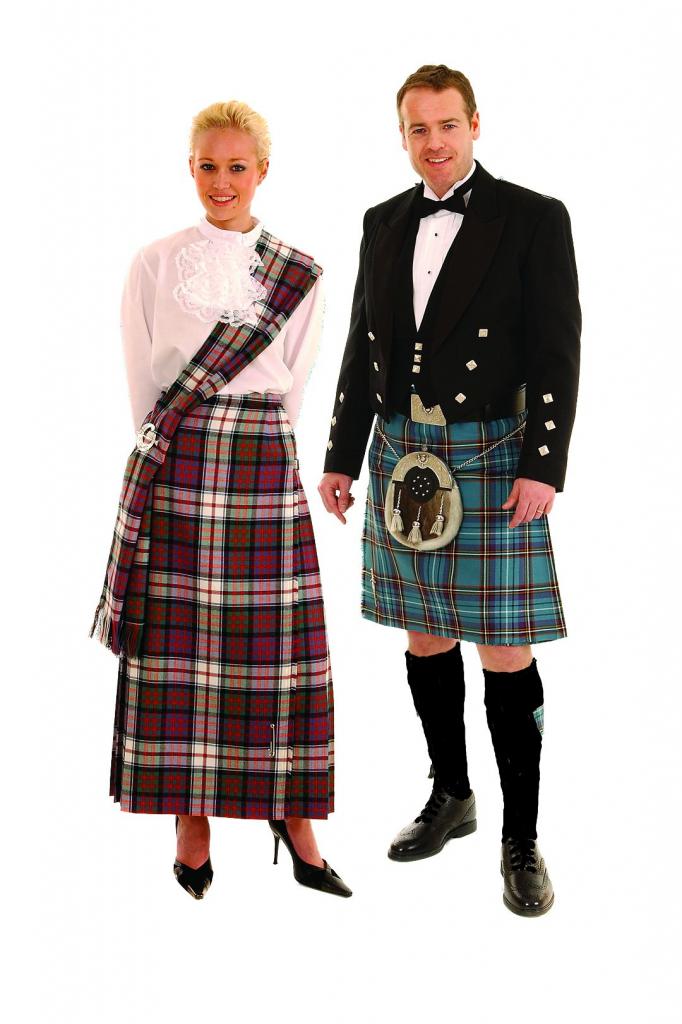 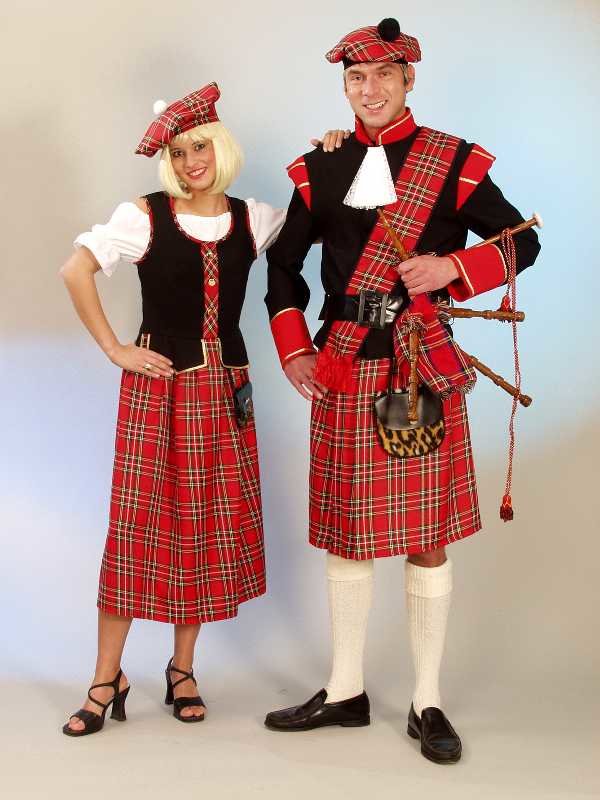 Испанцы
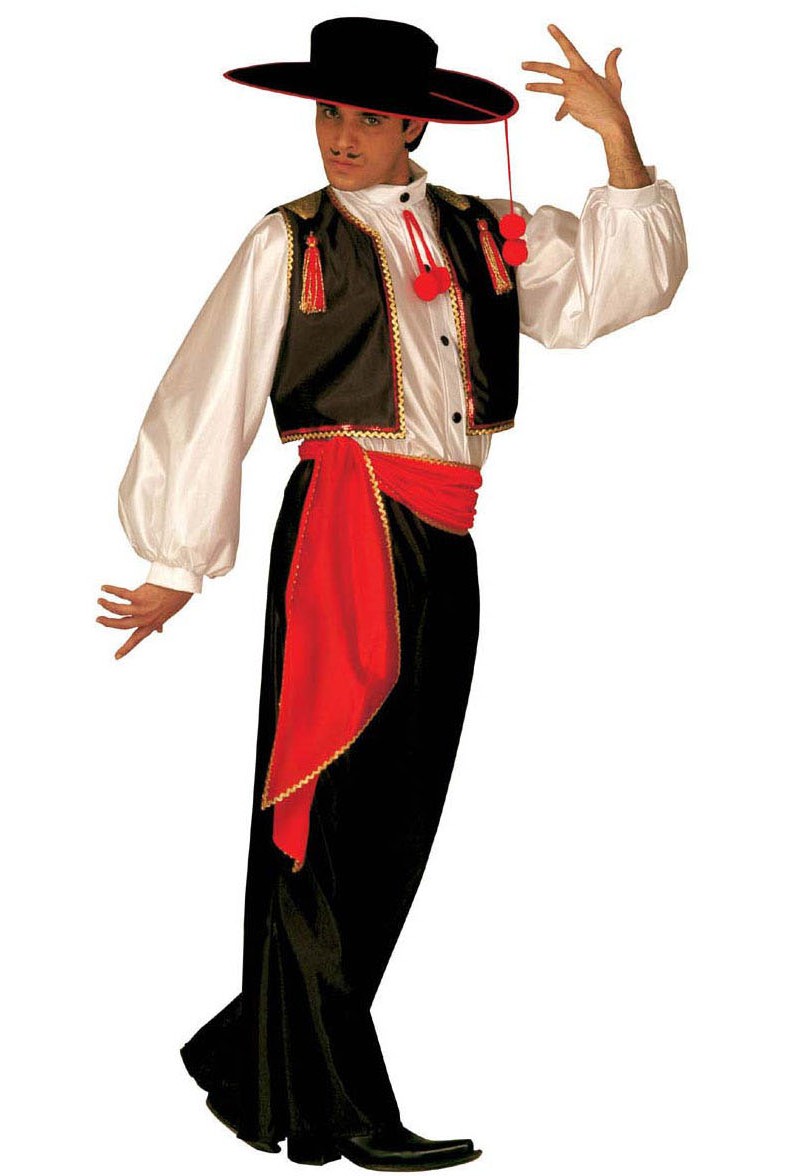 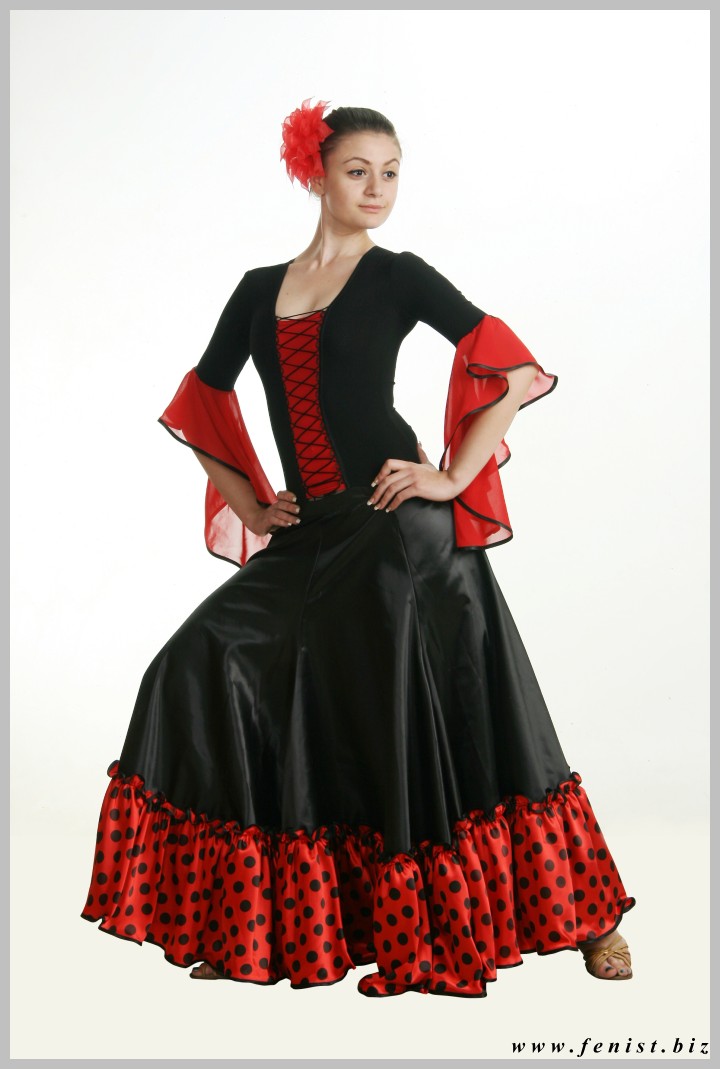 Казаки
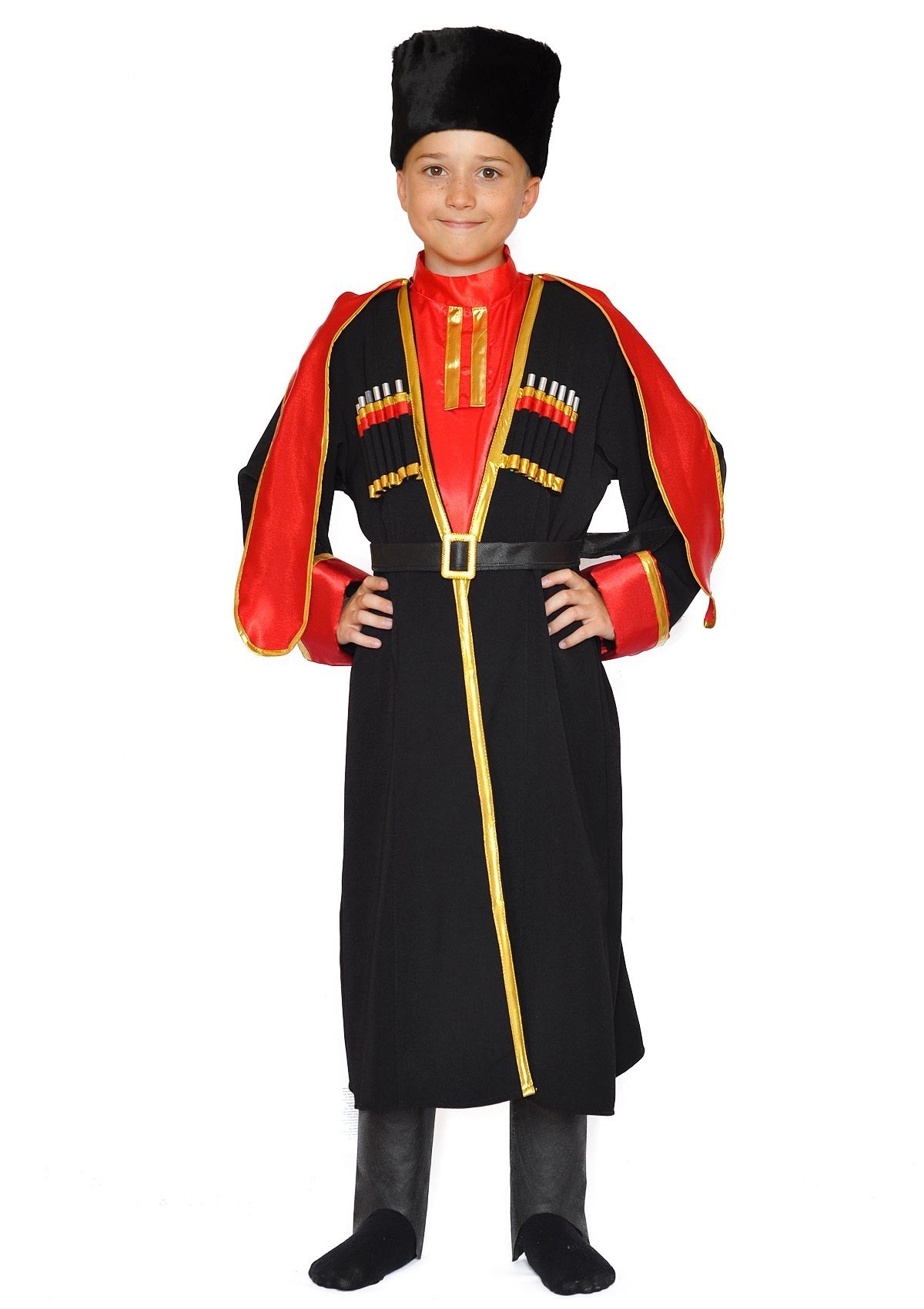 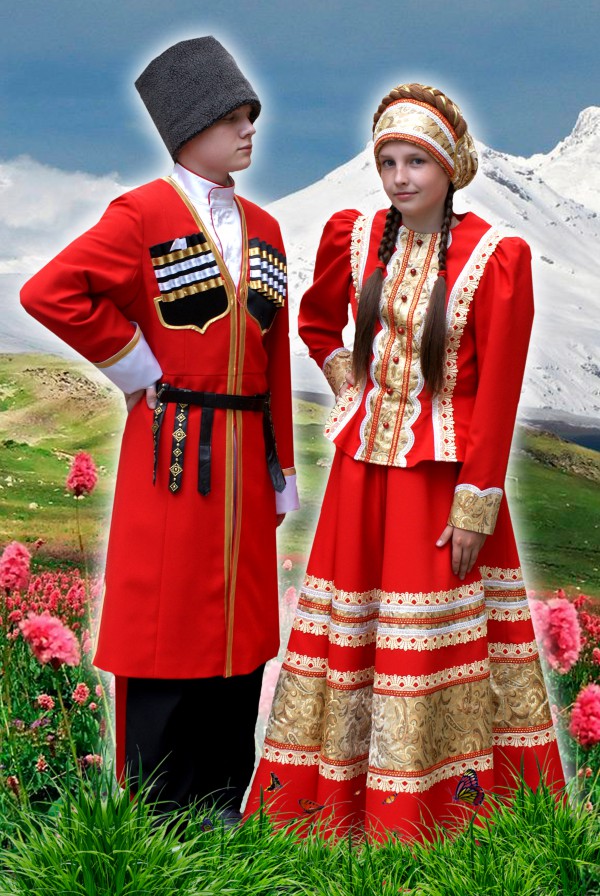 Китайцы
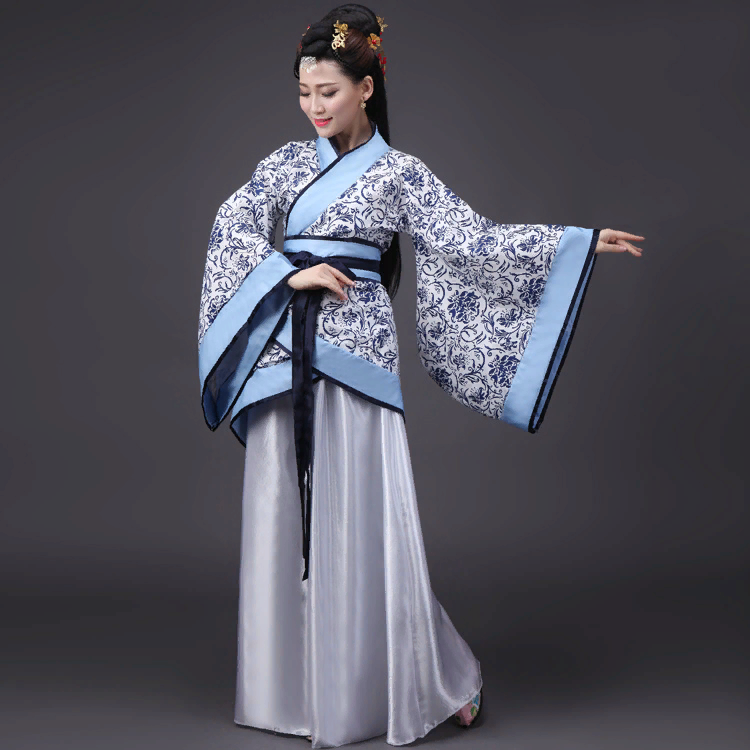 Норвежцы
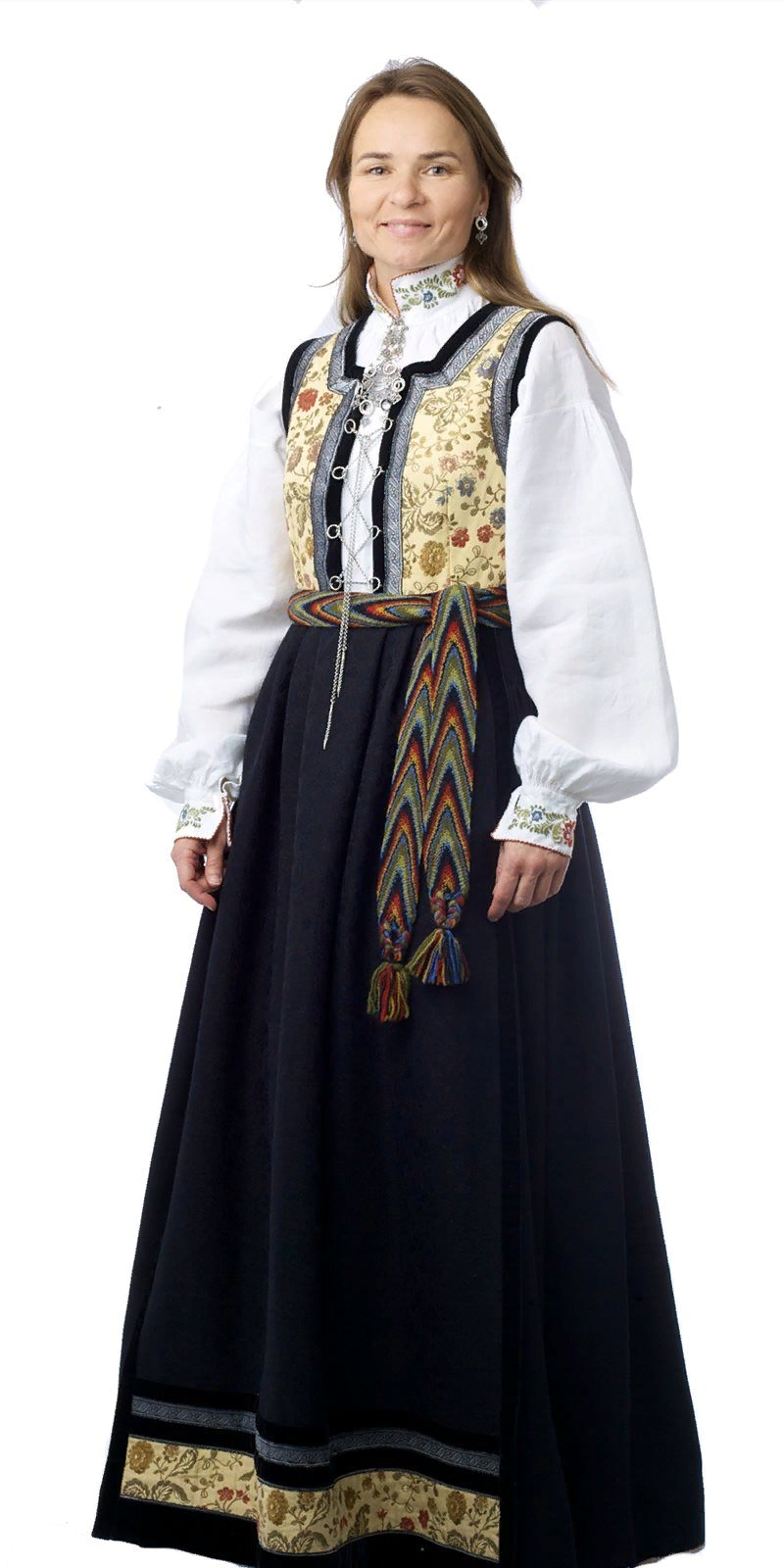 Грузины
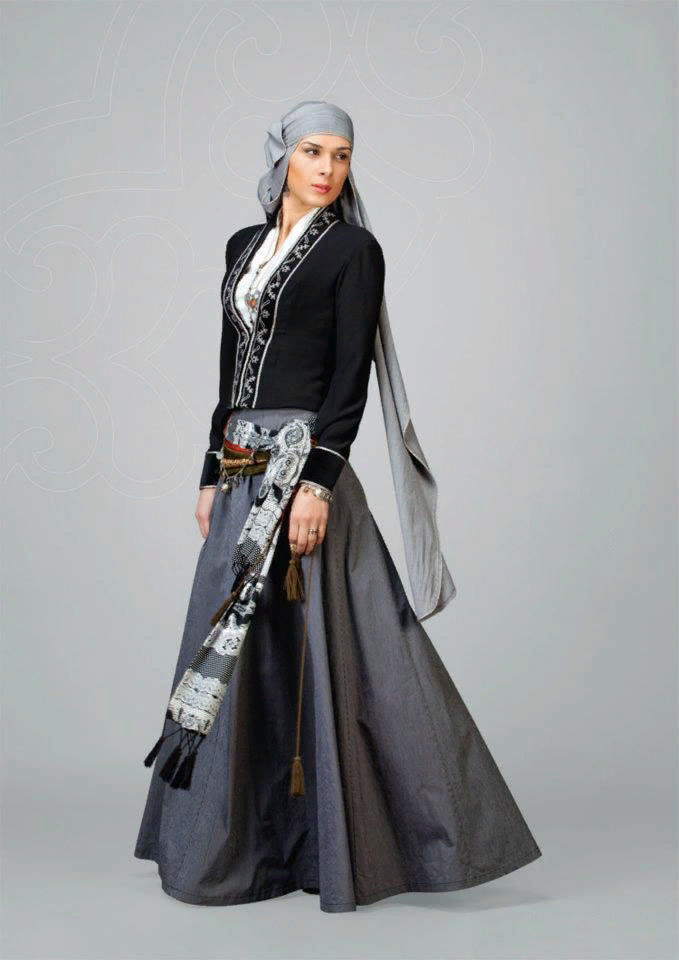 Татары
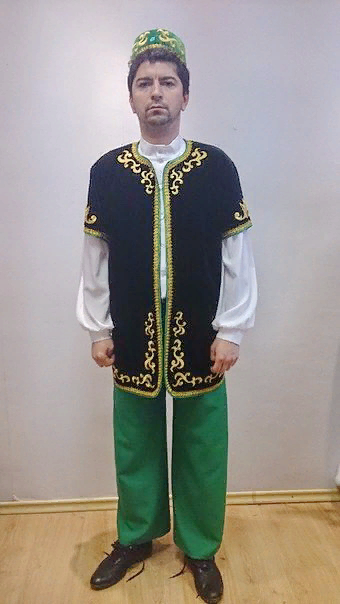 Украинцы
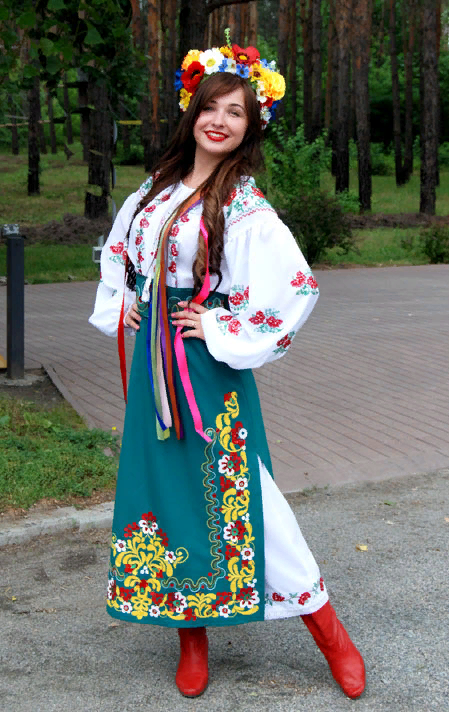 Русские
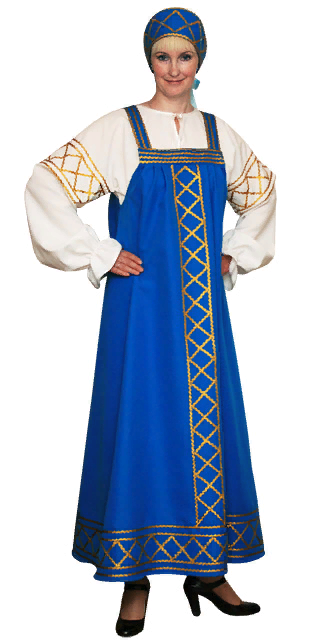